Sorting
COP 3502
Sorting a List
Let’s say we have a list of the names of people in the class and we want to sort alphabetically
We are going to describe an algorithm (or systematic methods) for putting these names in order
The algorithms we will cover today:
Selection Sort	Insertion Sort		Bubble Sort
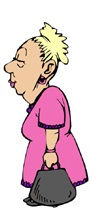 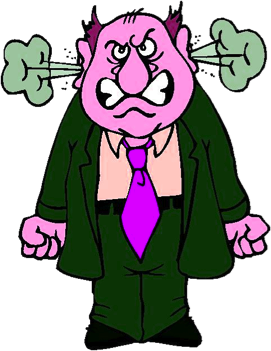 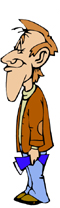 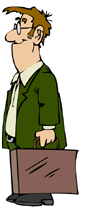 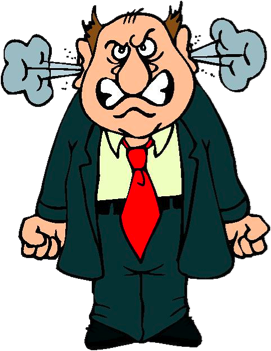 BOB
JOE
ABE
SAM
ANN
Sorting a List
Selection Sort
Finds the smallest element (alphabetically the closest to a)
Swaps it with the element in the first position
Then finds the second smallest element
Swaps it with the element in the second position
Etc. until we get to the last position, and then we’re done!
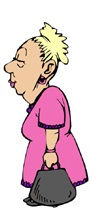 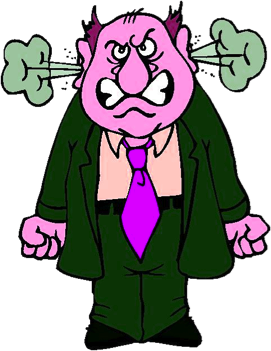 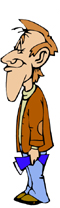 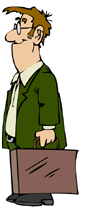 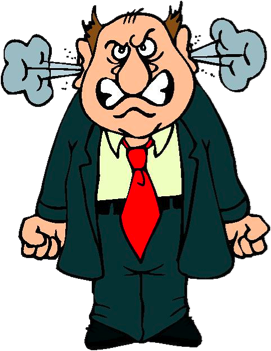 BOB
JOE
ABE
SAM
ANN
Sorting a List
Selection Sort
Min  = “Bob”
Min  = “Abe”
CURR
CHECKER
CHECKER
CHECKER
CHECKER
“Joe” < “Bob”?
“Abe” < “Bob”?
“Sam” < “Abe”?
“Ann” < “Abe”?
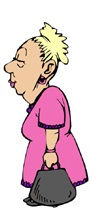 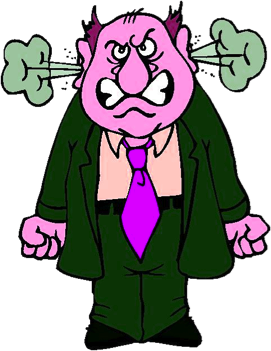 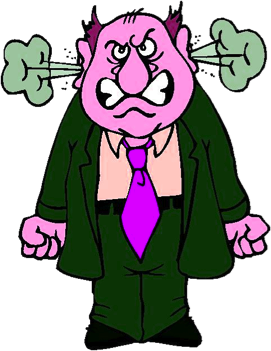 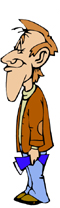 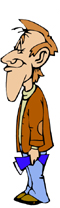 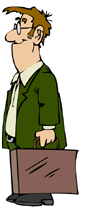 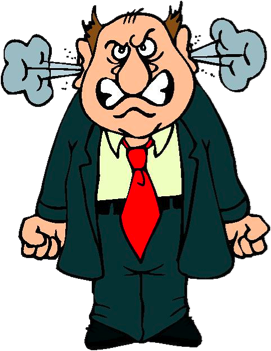 BOB
ABE
JOE
ABE
SAM
ANN
BOB
Sorting a List
Selection Sort
Finds the smallest element (alphabetically the closest to a)
Swaps it with the element in the first position
Then finds the second smallest element
Swaps it with the element in the second position
Etc. until we get to the last position, and then we’re done!
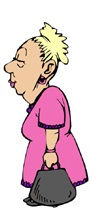 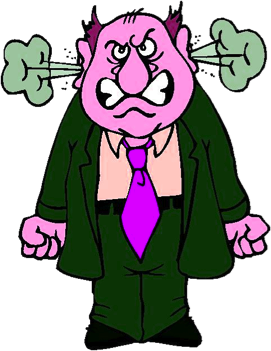 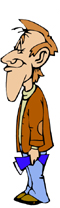 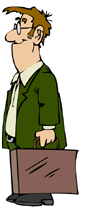 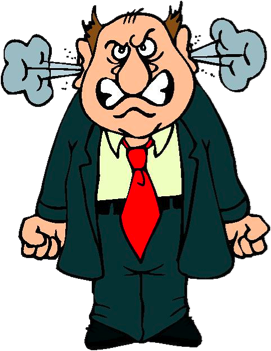 ABE
JOE
SAM
ANN
BOB
Sorting a List
Selection Sort
Min  = “Bob”
Min  = “Ann”
Min  = “Joe”
CURR
CHECKER
CHECKER
CHECKER
“Bob” < “Joe”?
“Sam” < “Bob”?
“Ann” < “Bob”?
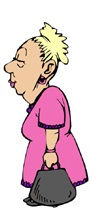 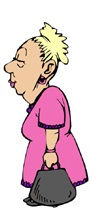 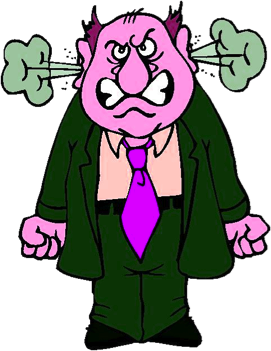 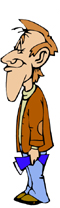 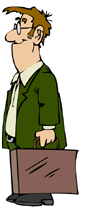 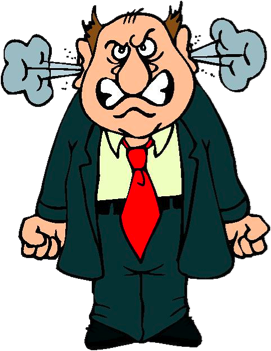 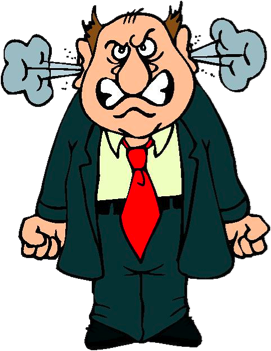 ABE
ANN
JOE
SAM
ANN
BOB
JOE
Sorting a List
Selection Sort
Min  = “Bob”
CURR
CHECKER
CHECKER
“Sam” < “Bob”?
“Joe” < “Bob”?
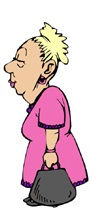 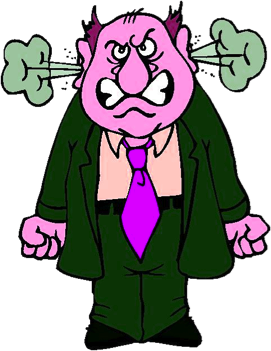 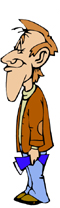 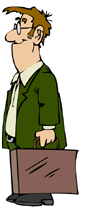 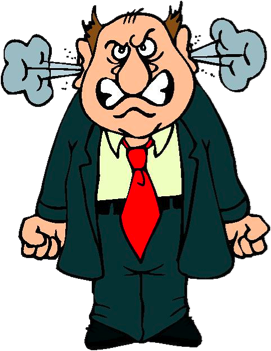 ABE
ANN
SAM
BOB
JOE
Sorting a List
Selection Sort
Min  = “Joe”
Min  = “Sam”
CURR
Notice that now the list is sorted!
CHECKER
So we can stop when Curr is on the
2nd to last element.
“Joe” < “Sam”?
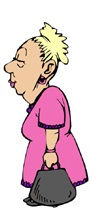 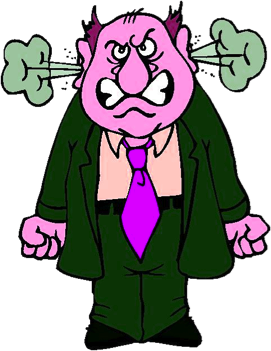 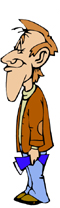 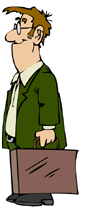 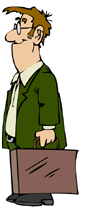 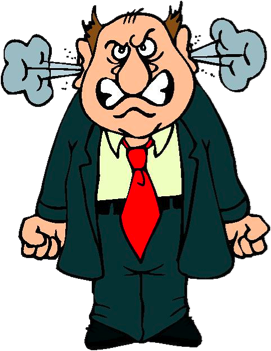 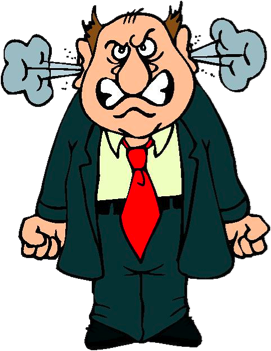 JOE
ABE
ANN
SAM
SAM
BOB
JOE
Sorting a List
Insertion Sort
Take each element one by one, starting with the second and “insert” it into the already sorted list to its left in the correct order.
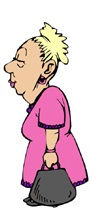 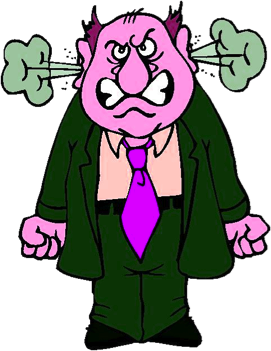 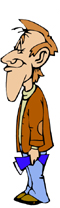 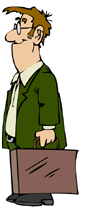 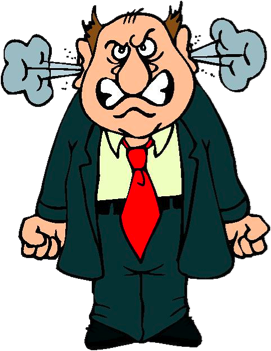 BOB
JOE
ABE
SAM
ANN
Sorting a List
Insertion Sort
PREV
CURR
“Joe” < “Bob”?
Pos = 1
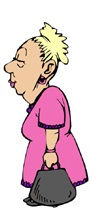 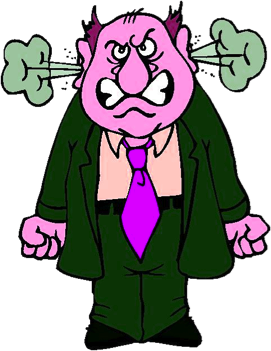 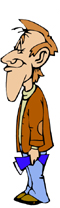 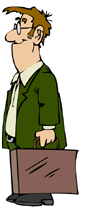 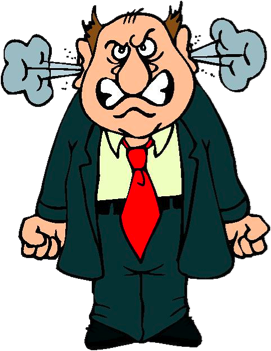 BOB
JOE
ABE
SAM
ANN
Sorting a List
Insertion Sort
PREV
CURR
PREV
CURR
“Abe” < “Bob”?
“Abe” < “Joe”?
Pos = 2
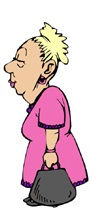 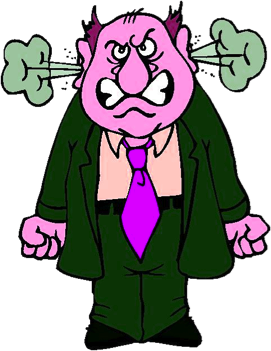 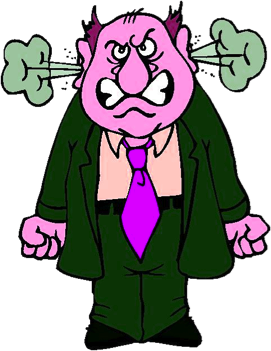 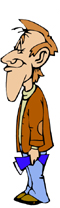 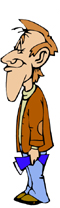 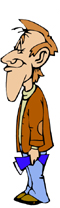 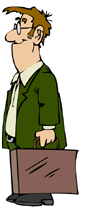 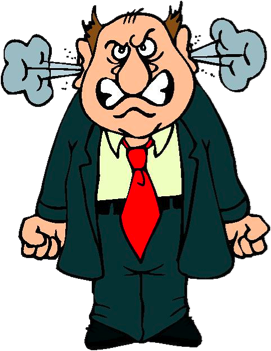 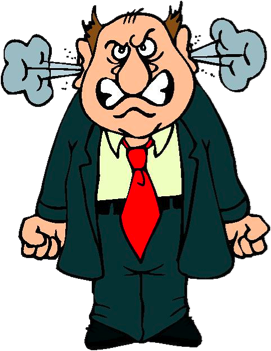 ABE
BOB
JOE
ABE
JOE
SAM
ANN
ABE
BOB
Sorting a List
Insertion Sort
PREV
CURR
“Sam” < “Joe”?
Pos = 3
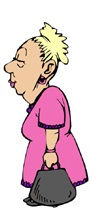 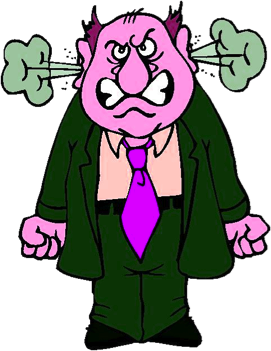 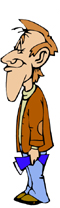 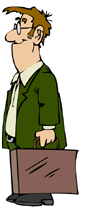 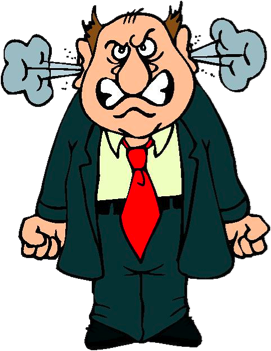 JOE
SAM
ANN
ABE
BOB
Sorting a List
Insertion Sort
PREV
CURR
PREV
CURR
PREV
PREV
CURR
CURR
“Ann” < “Abe”?
“Ann” < “Bob”?
“Ann” < “Joe”?
“Ann” < “Sam”?
Pos = 4
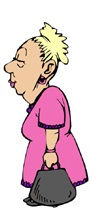 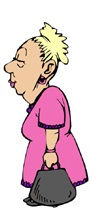 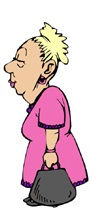 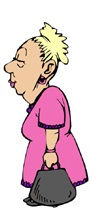 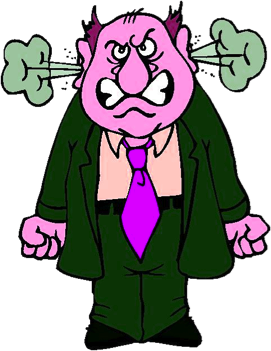 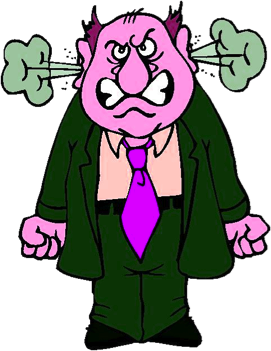 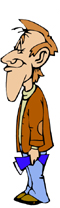 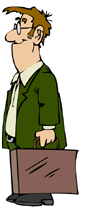 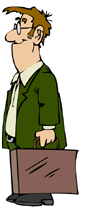 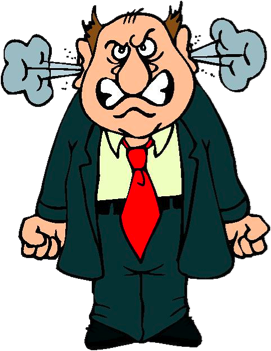 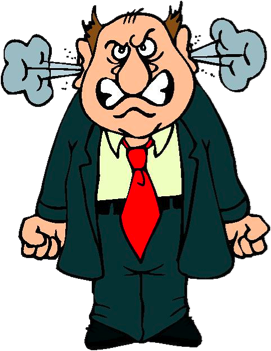 ANN
JOE
ANN
BOB
JOE
SAM
ANN
SAM
ANN
ABE
BOB
Sorting a List
Bubble Sort
The basic idea behind bubble sort is that you always compare consecutive elements, going left to right. 
Whenever two elements are out of place, swap them. 
At the end of a single iteration, the max element will be in the last spot. 
Now, just repeat this n times
On each pass, one more maximal element will be put in place.
As if the maximum elements are slowly “bubbling” up to the top.
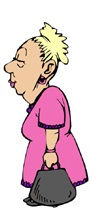 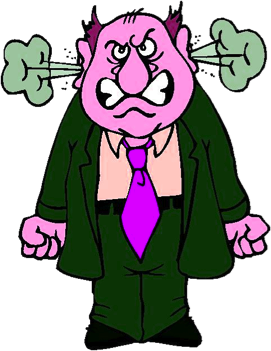 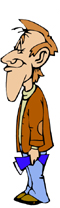 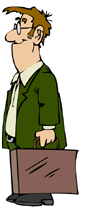 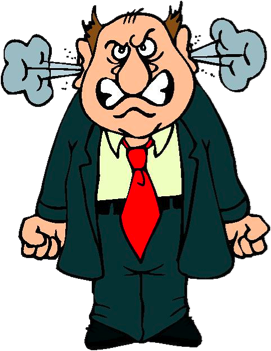 BOB
JOE
ABE
SAM
ANN
Sorting a List
Bubble Sort
CURR
NEXT
CURR
NEXT
CURR
NEXT
CURR
NEXT
“Bob” > “Joe”?
“Joe” > “Abe”?
“Joe” > “Sam”?
“Sam” > “Ann”?
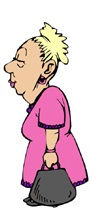 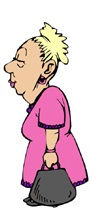 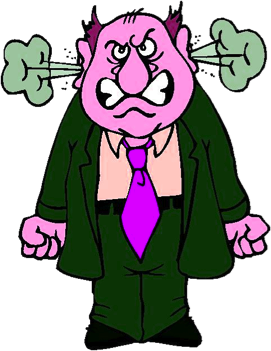 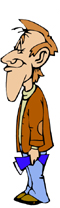 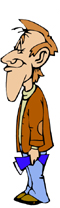 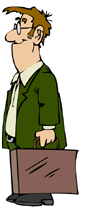 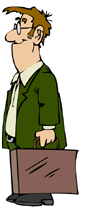 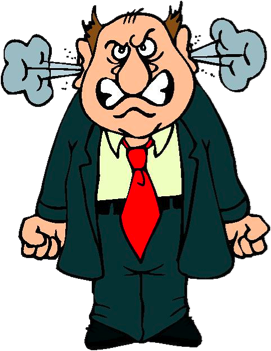 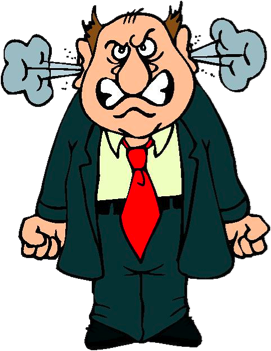 ABE
JOE
BOB
JOE
ABE
SAM
ANN
SAM
ANN
Sorting a List
Bubble Sort
CURR
NEXT
CURR
NEXT
CURR
NEXT
“Bob” > “Abe”?
“Bob” > “Joe”?
“Joe” > “Ann”?
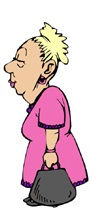 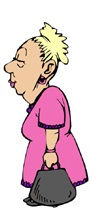 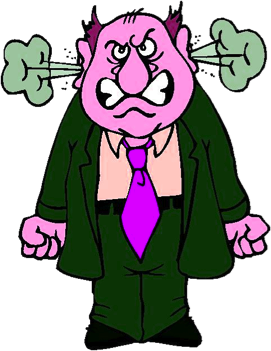 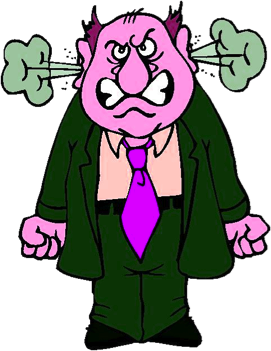 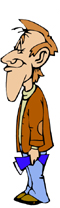 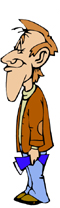 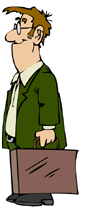 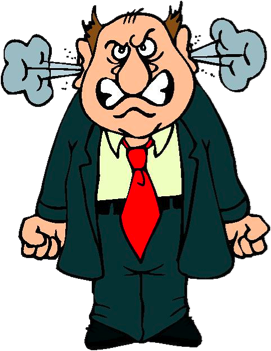 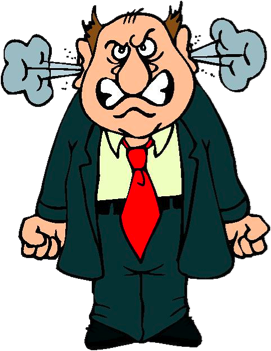 ABE
JOE
JOE
BOB
ANN
ANN
SAM
ABE
BOB
Sorting a List
Bubble Sort
CURR
NEXT
CURR
NEXT
“Abe” > “Bob”?
“Bob” > “Ann”?
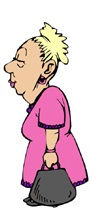 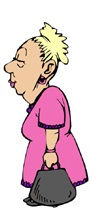 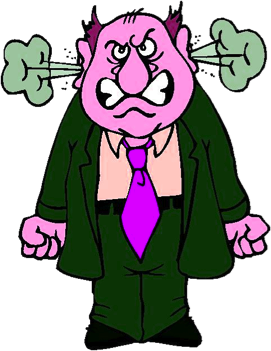 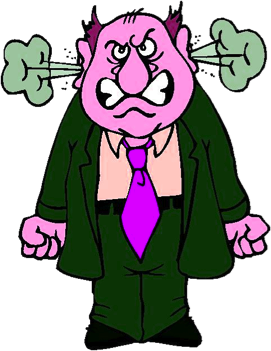 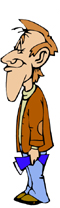 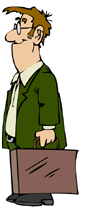 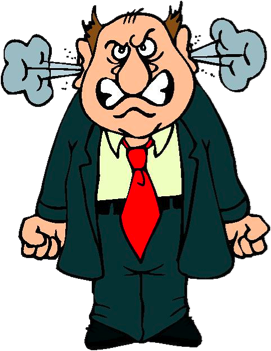 JOE
ANN
ANN
SAM
ABE
BOB
BOB
Sorting a List
Bubble Sort
CURR
NEXT
“Abe” > “Anne”?
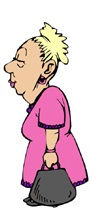 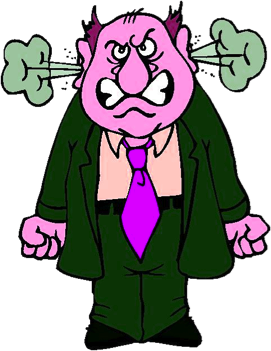 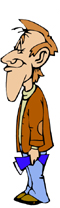 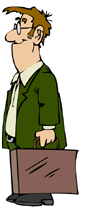 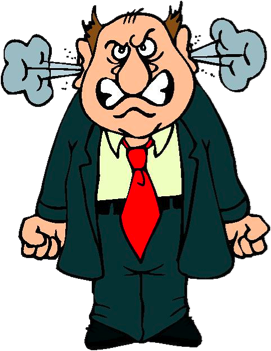 JOE
ANN
SAM
ABE
BOB
Limitation of Sorts that only swap adjacent elements
A sorting algorithm that only swaps adjacent elements can only run so fast.
In order to see this, we must first define an inversion:
An inversion is a pair of numbers in a list that is out of order. 
In the following list: 3, 1, 8, 4, 5 
the inversions are the following pairs of numbers: (3, 1), (8, 4), and (8, 5).
When we swap adjacent elements in an array, we can remove at most one inversion from that array.
Limitation of Sorts that only swap adjacent elements
Note that if we swap non-adjacent elements in an array, we can remove multiple inversions. Consider the following:
8 2 3 4 5 6 7 1
Swapping 1 and 8 in this situation removes every inversion in this array (there are 13 of them total).
Thus, the run-time of an algorithm that swaps adjacent elements only is constrained by the total number of inversions in an array.
Limitation of Sorts that only swap adjacent elements
Let's consider the average case. 
There are                                  pairs of numbers in a list of n numbers. 
Of these pairs, on average, half of them will be inverted. 

Thus, on average, an unsorted array will have  
                                            number of inversions, 

and any sorting algorithm that swaps adjacent elements only will have a                      run-time.